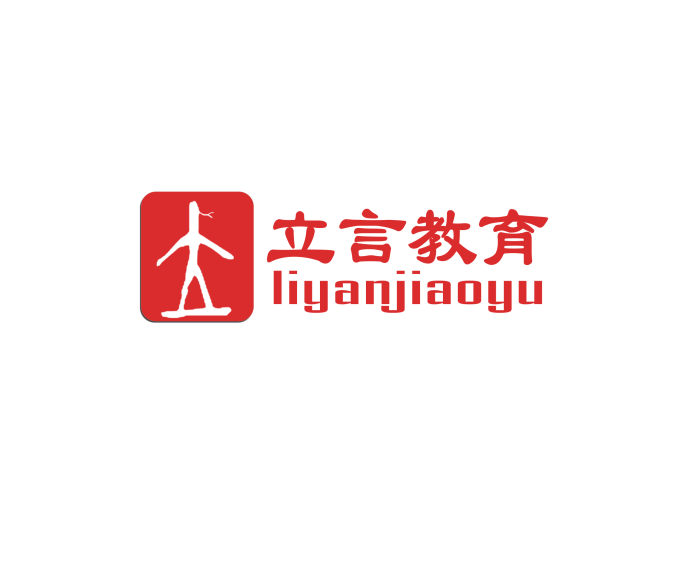 《立小言易作文》
一年级上册
看图写话三步走
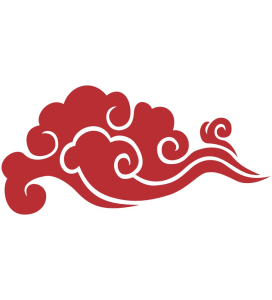 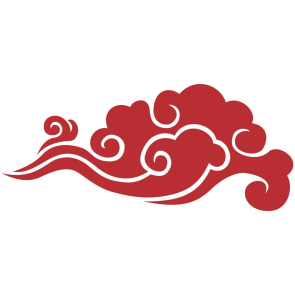 主讲人：邢淑红
深圳市立言教育研究院
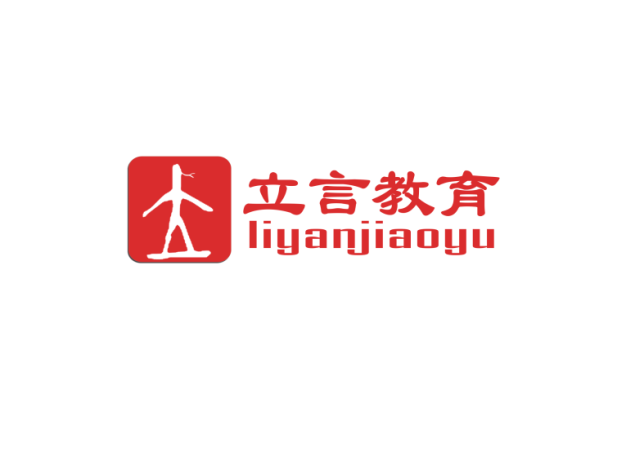 立小言家族
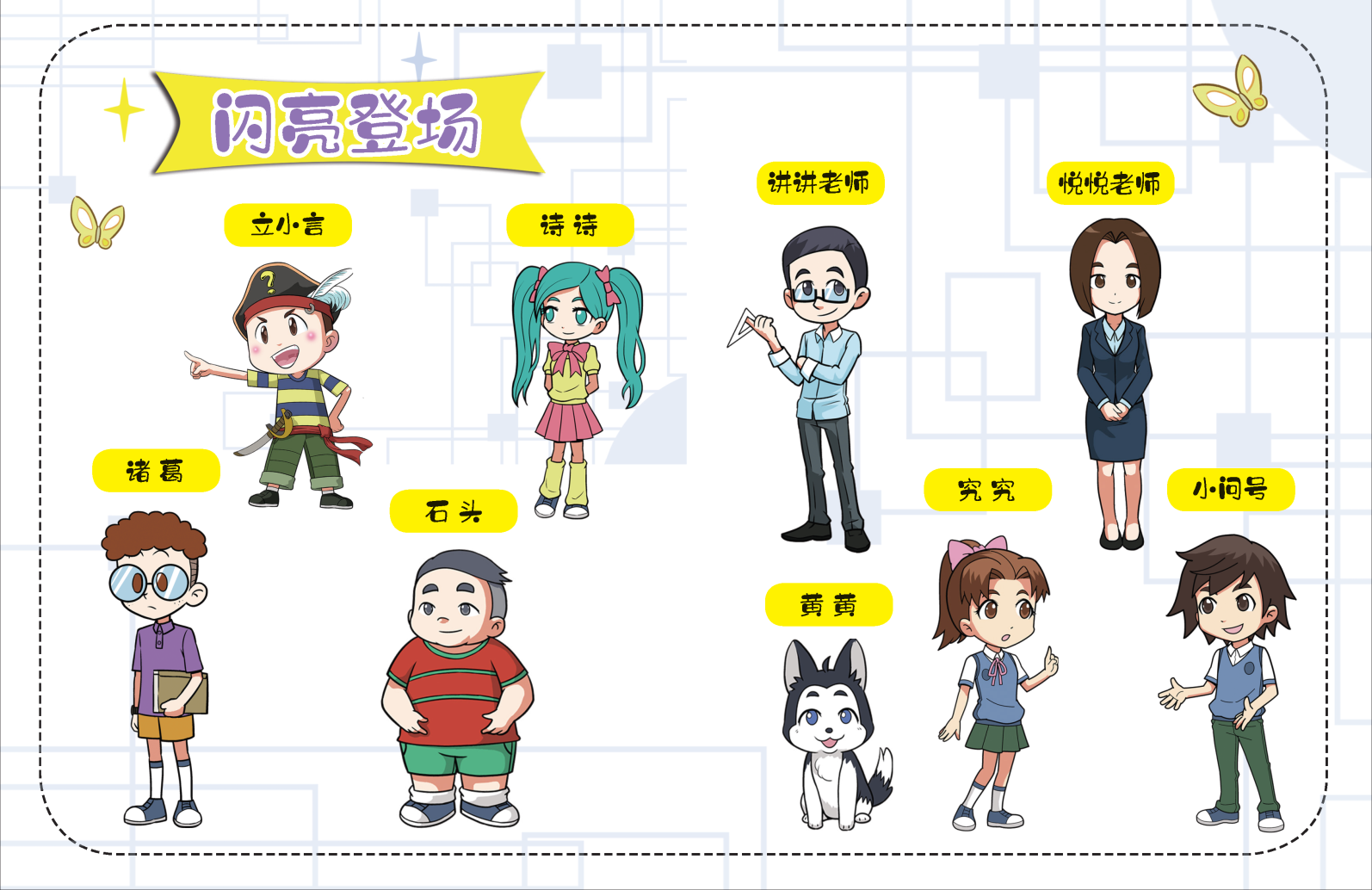 请输入相关内容
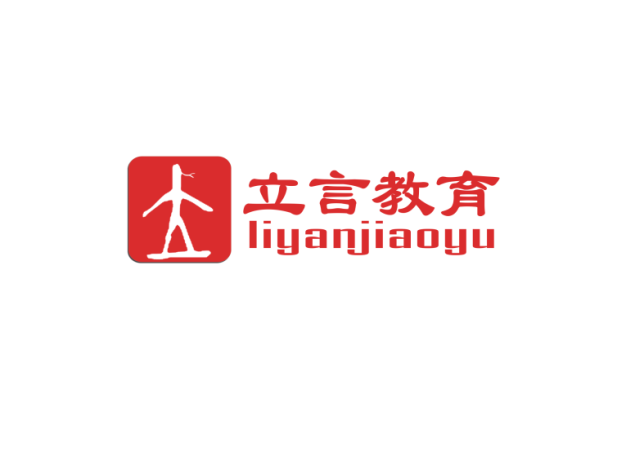 愁
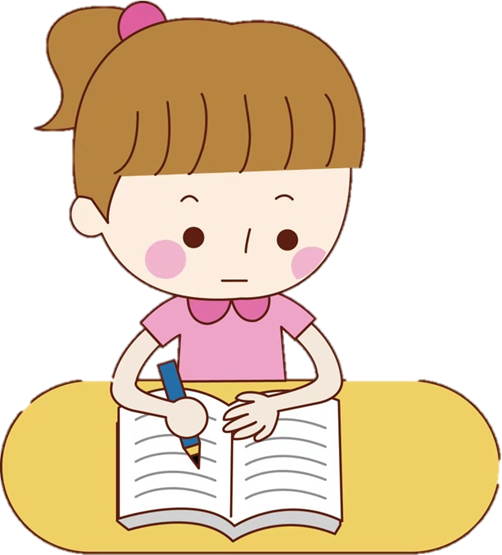 请输入相关内容
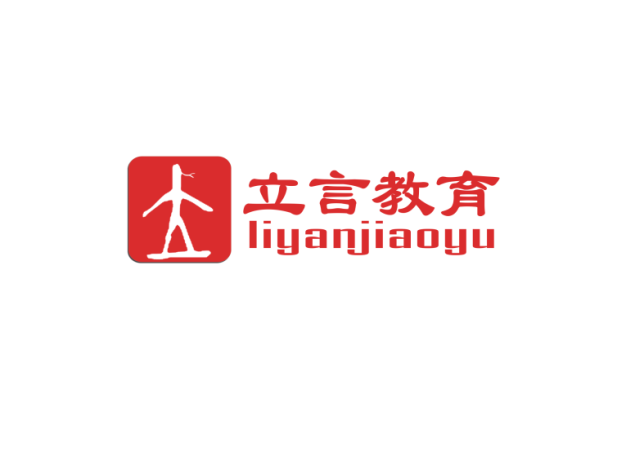 奶奶写过
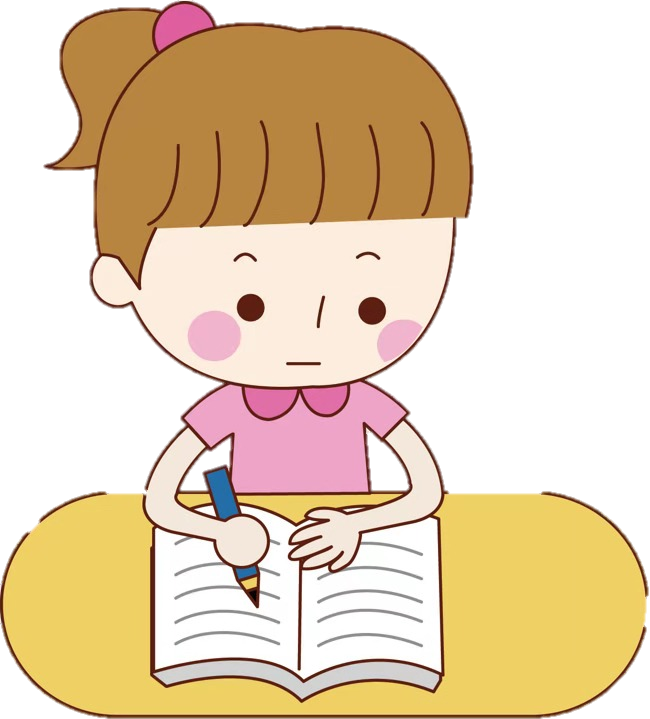 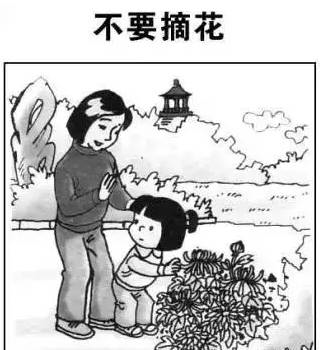 请输入相关内容
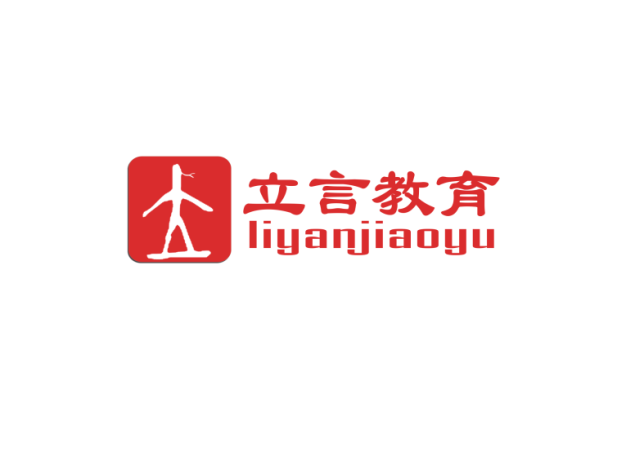 妈妈写过
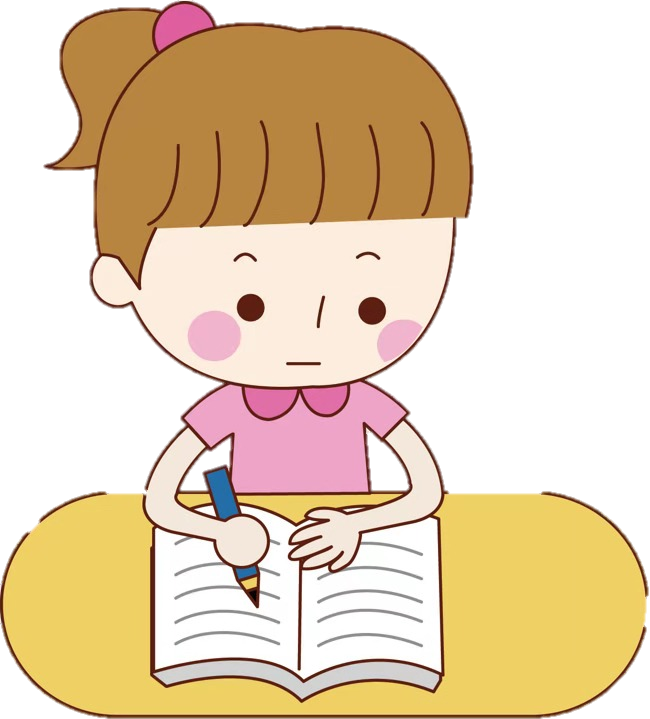 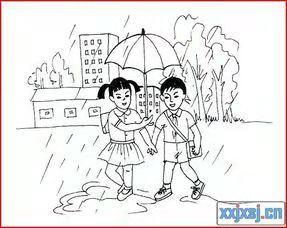 请输入相关内容
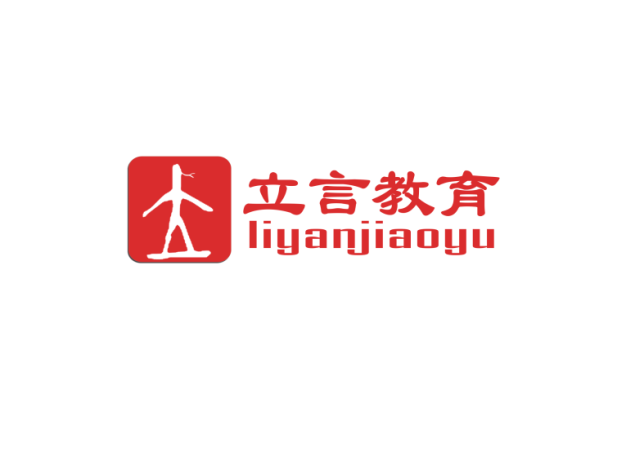 老爷爷
不够用啊！
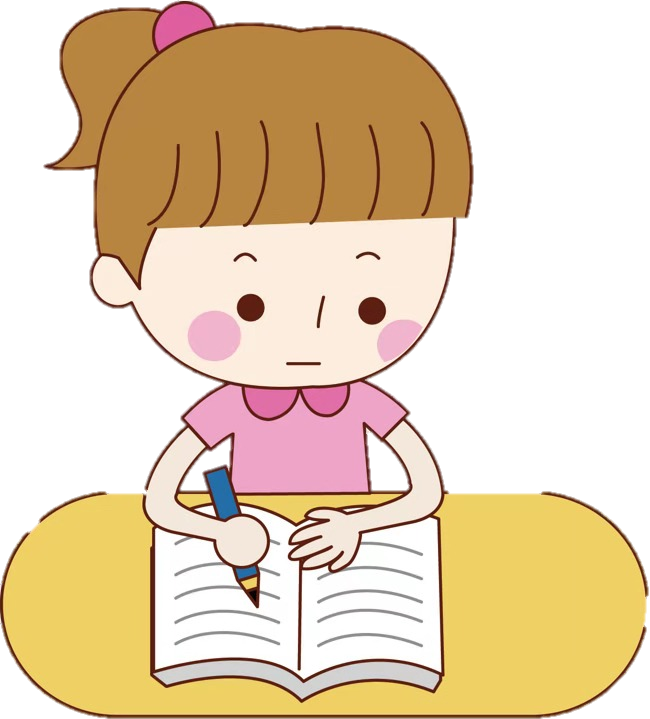 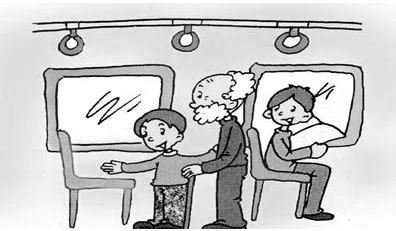 请输入相关内容
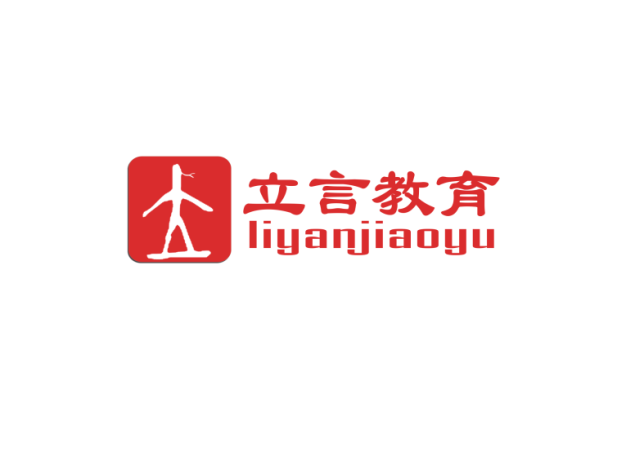 立小言，真淘气，
淘个东，淘个西，
说说画画好顽皮，
折折叠叠淘创意，
阅读好书一千万，
智慧可爱我第一。
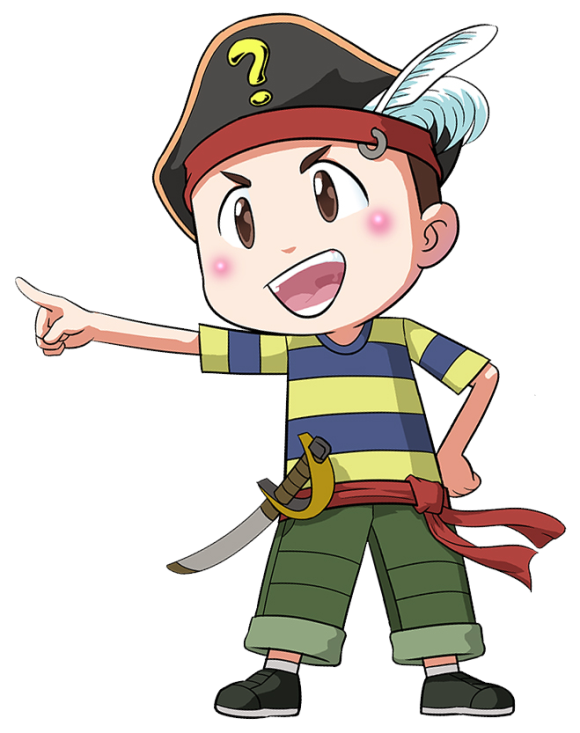 请输入相关内容
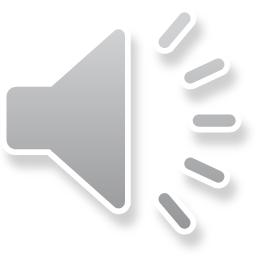 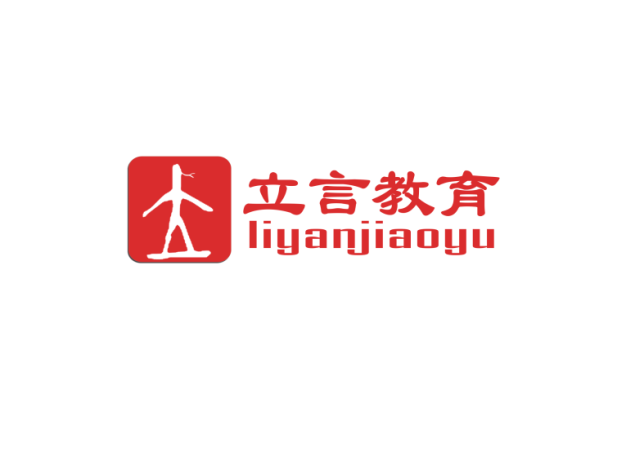 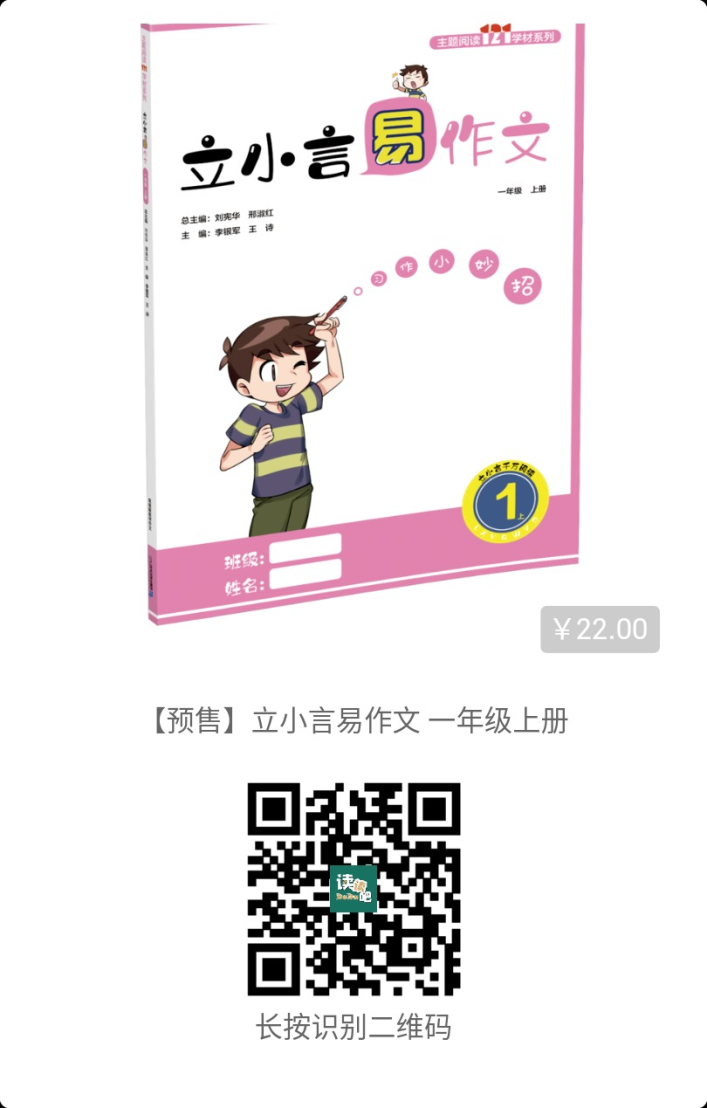 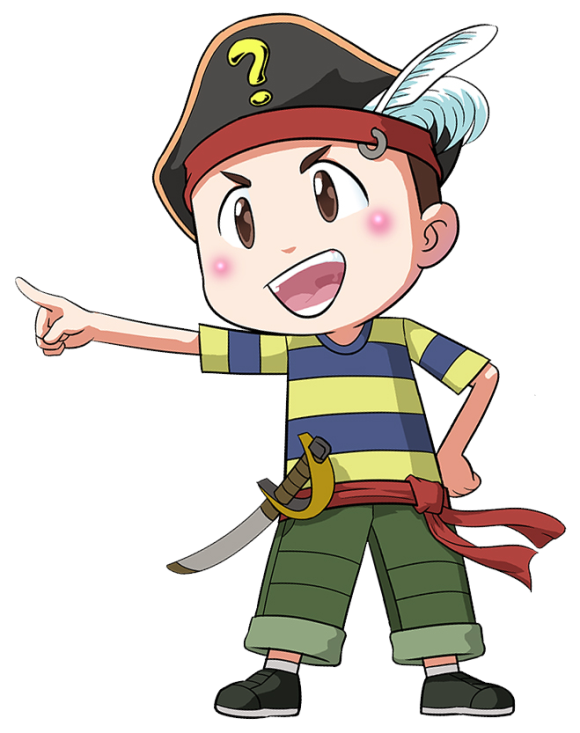 请输入相关内容
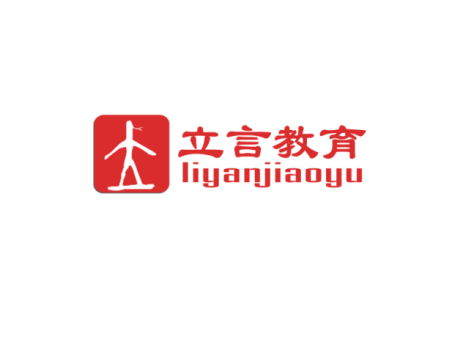 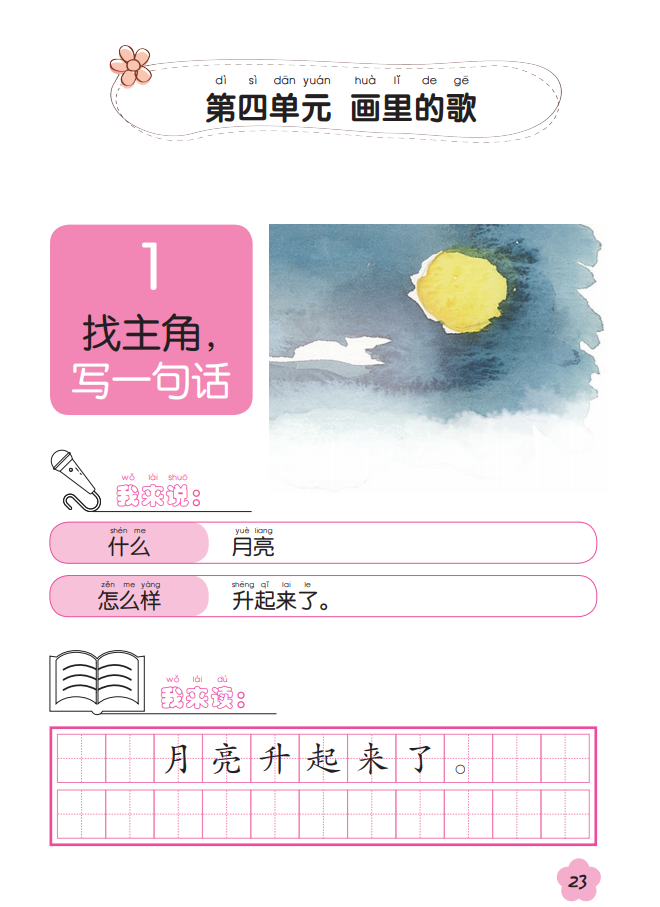 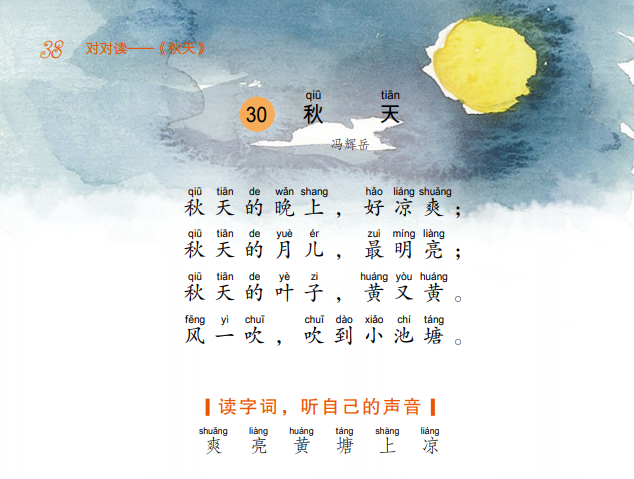 请输入相关内容
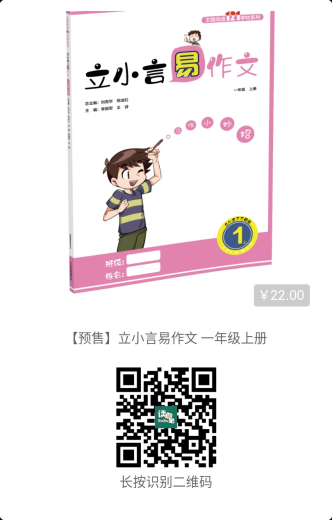 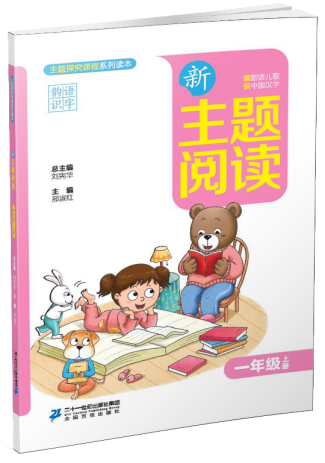 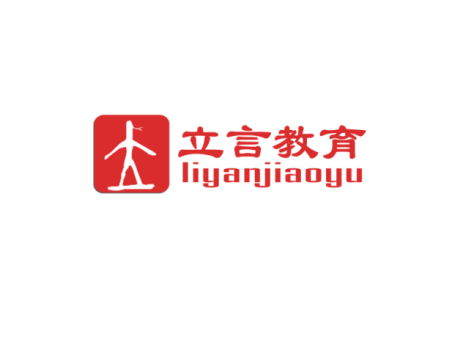 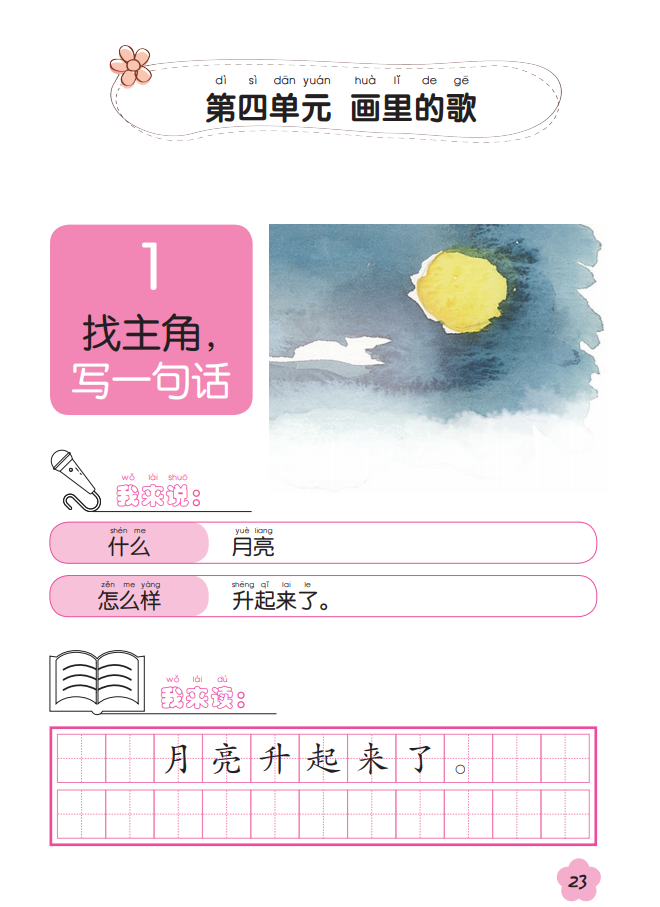 立小言易作文看图写话三步走
第一步： 
找主角，写一句话
请输入相关内容
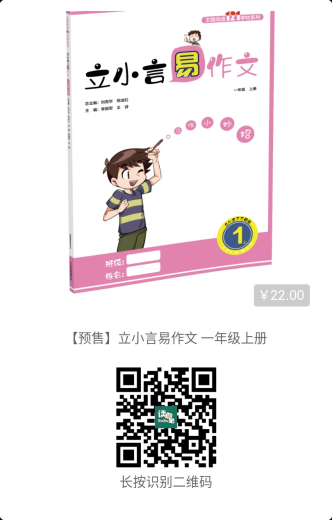 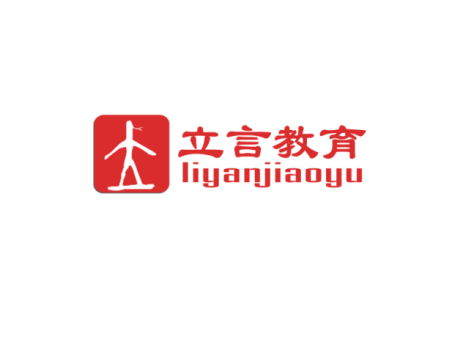 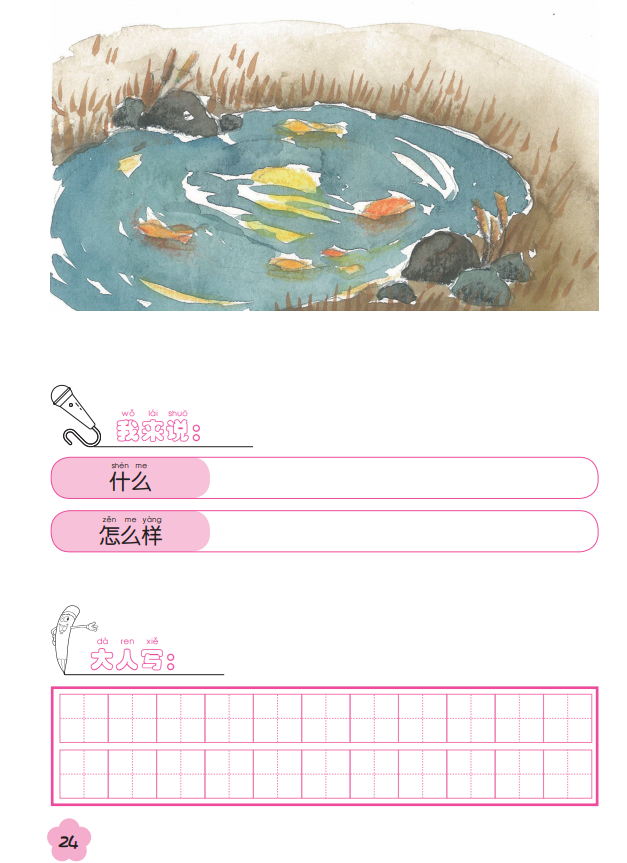 立小言易作文看图写话三步走
第一步： 
找主角，写一句话

练一练
请输入相关内容
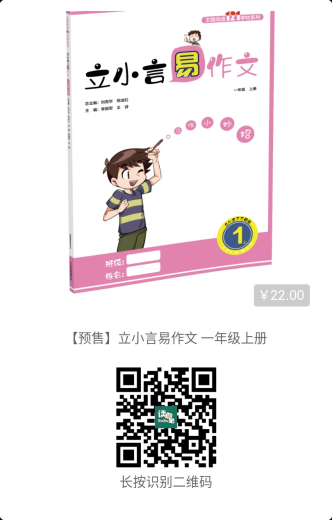 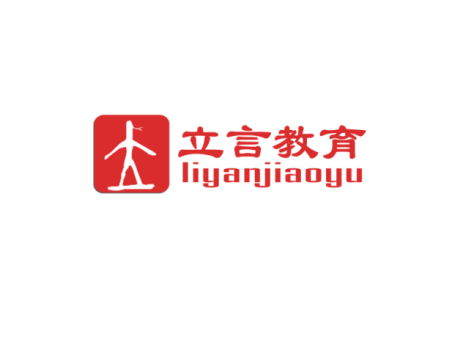 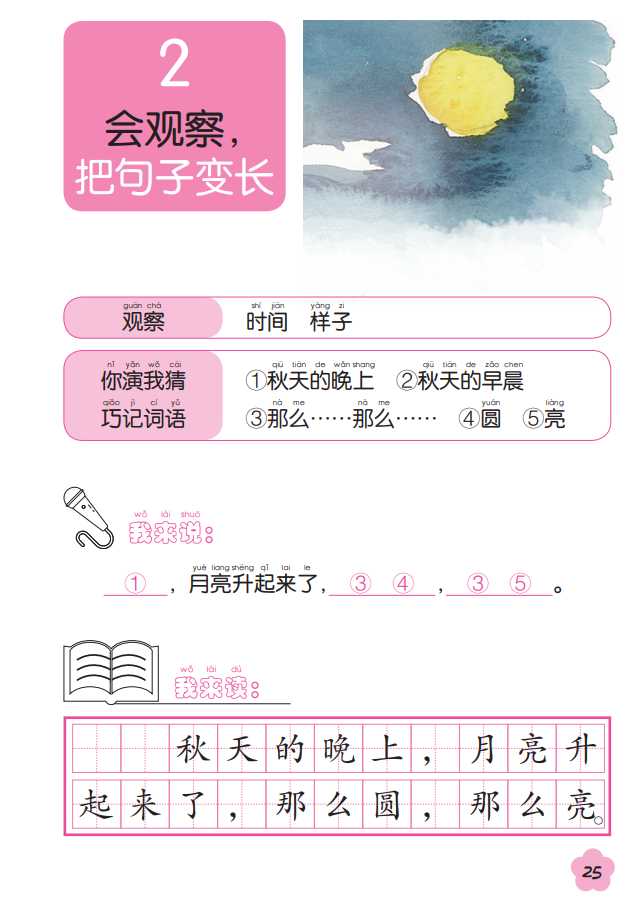 立小言易作文看图写话三步走
第二步： 
会观察 ，把句子变长
请输入相关内容
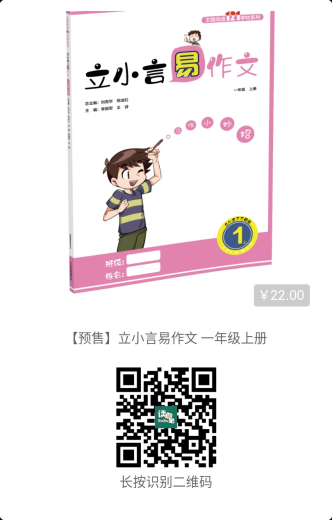 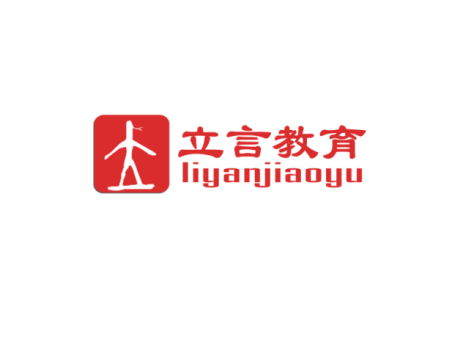 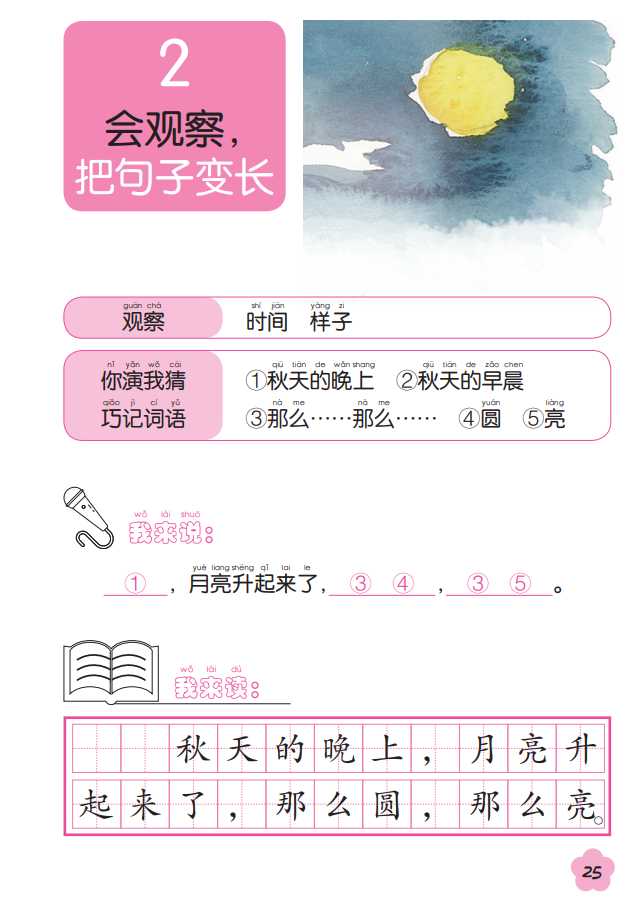 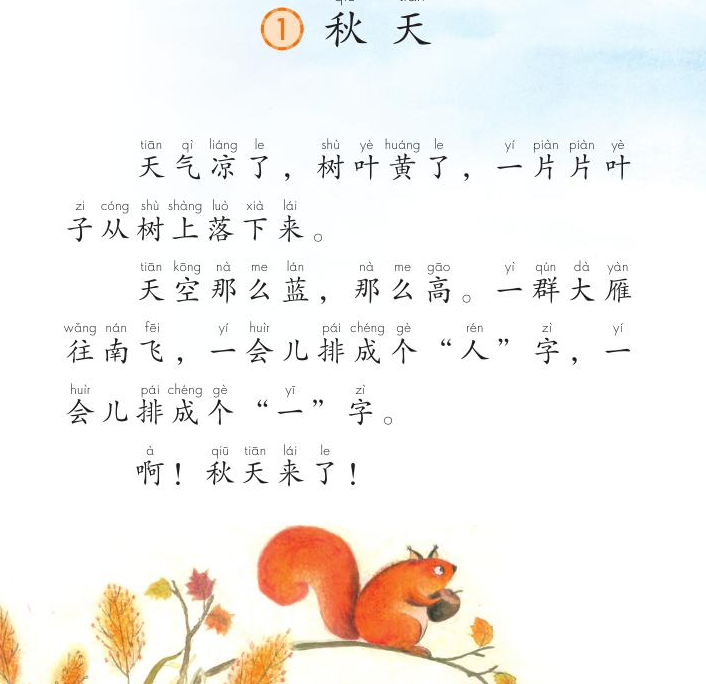 请输入相关内容
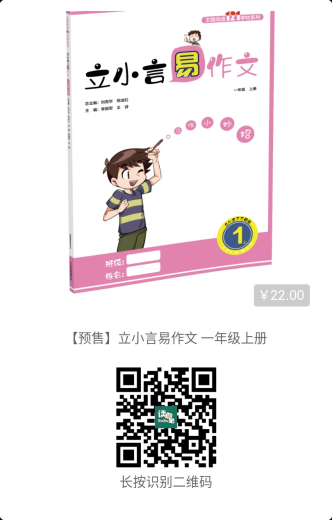 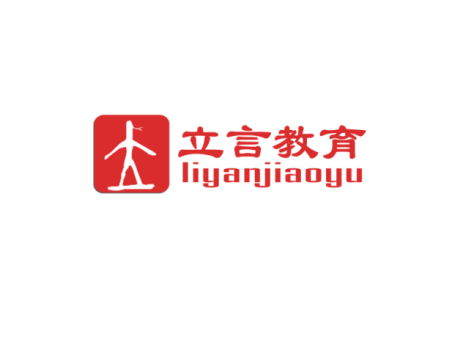 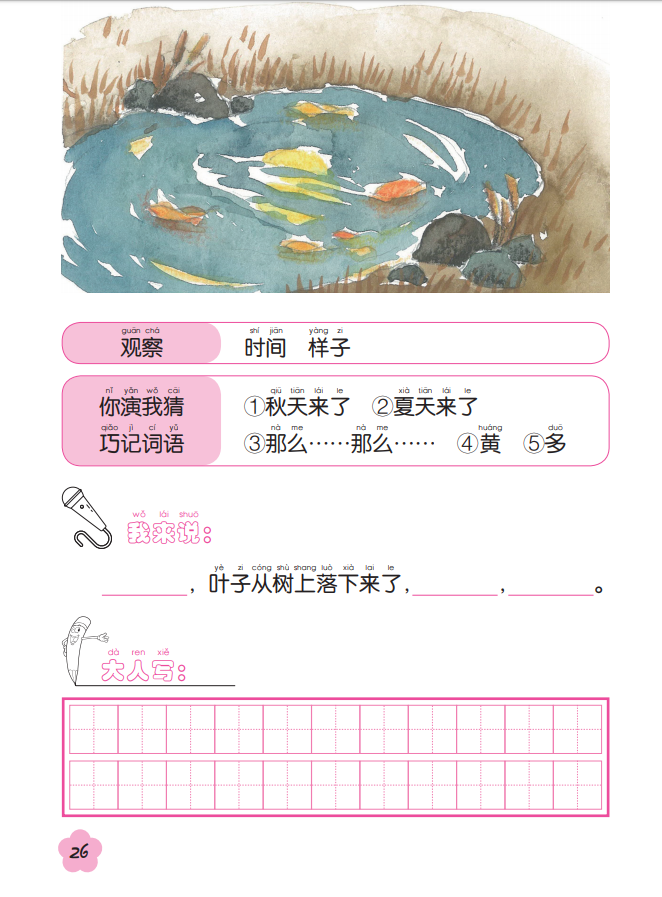 立小言易作文看图写话三步走
第二步： 
会观察 ，把句子变长

练一练
请输入相关内容
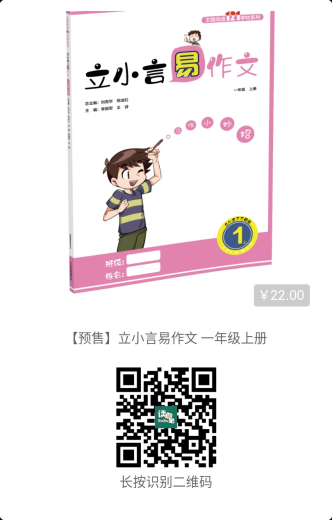 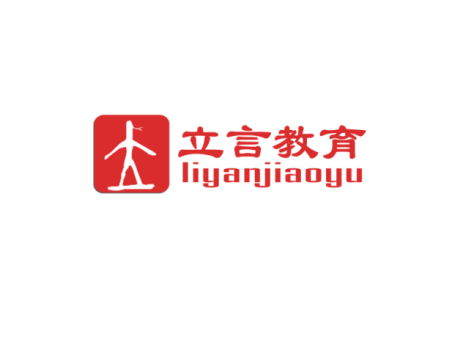 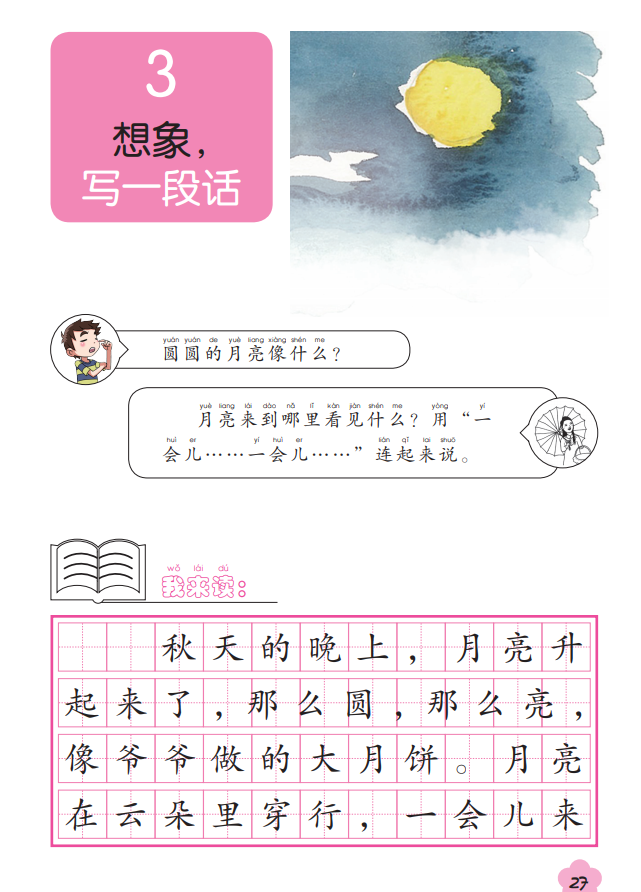 立小言易作文看图写话三步走
第三步： 
加想象，写一段话
请输入相关内容
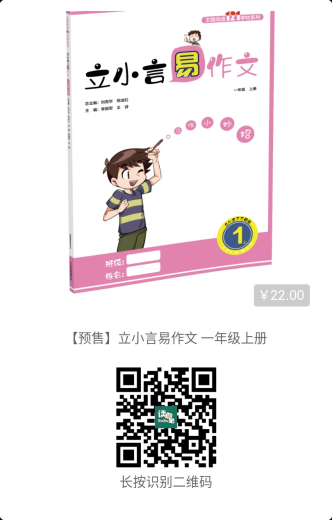 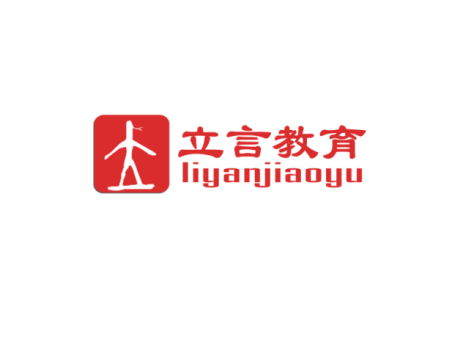 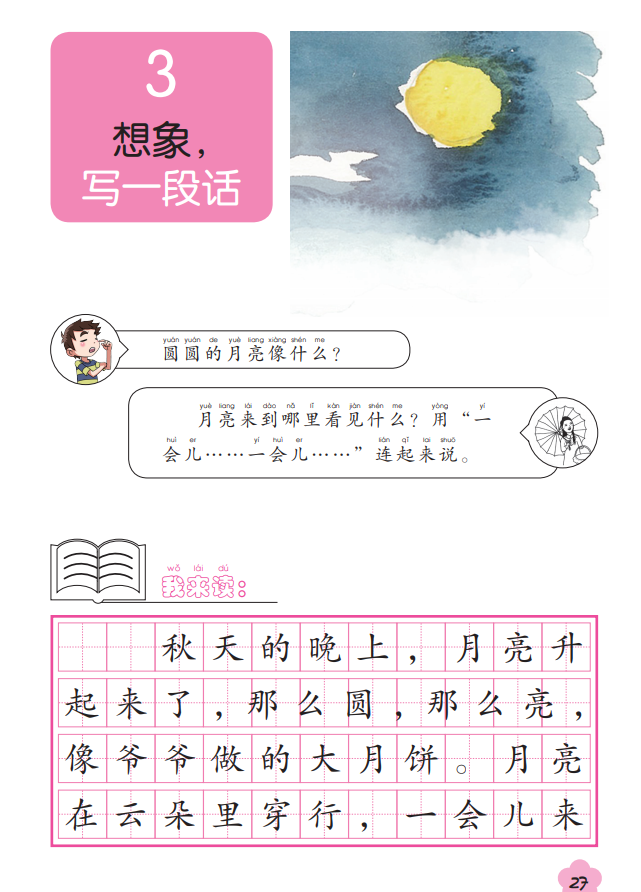 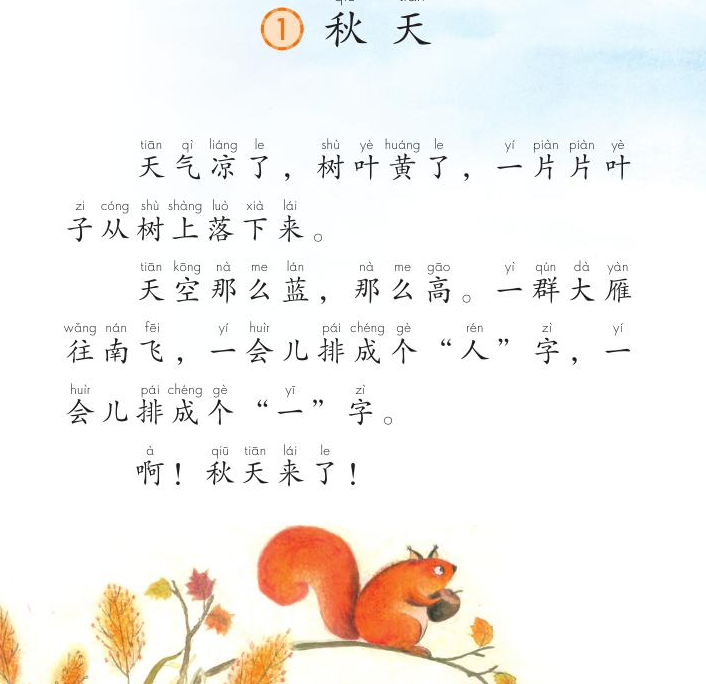 请输入相关内容
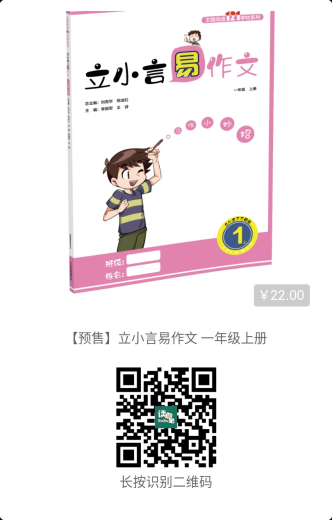 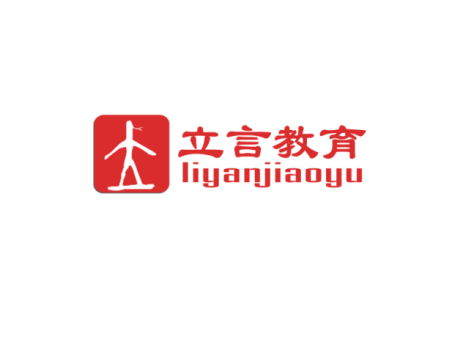 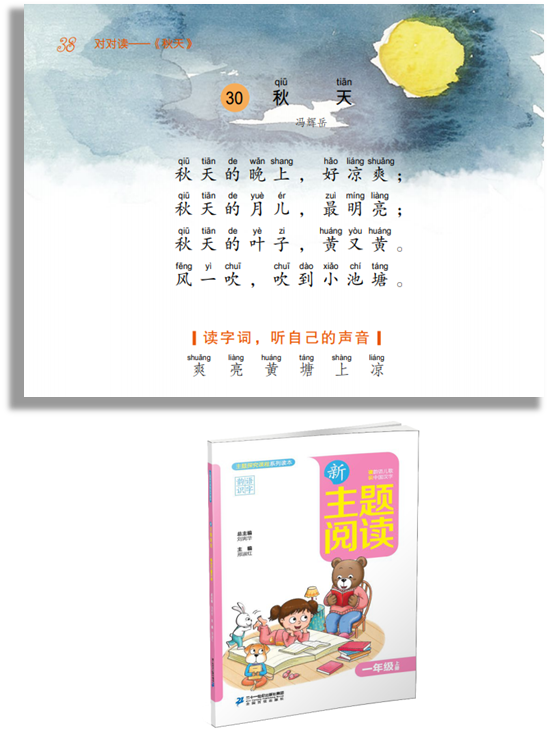 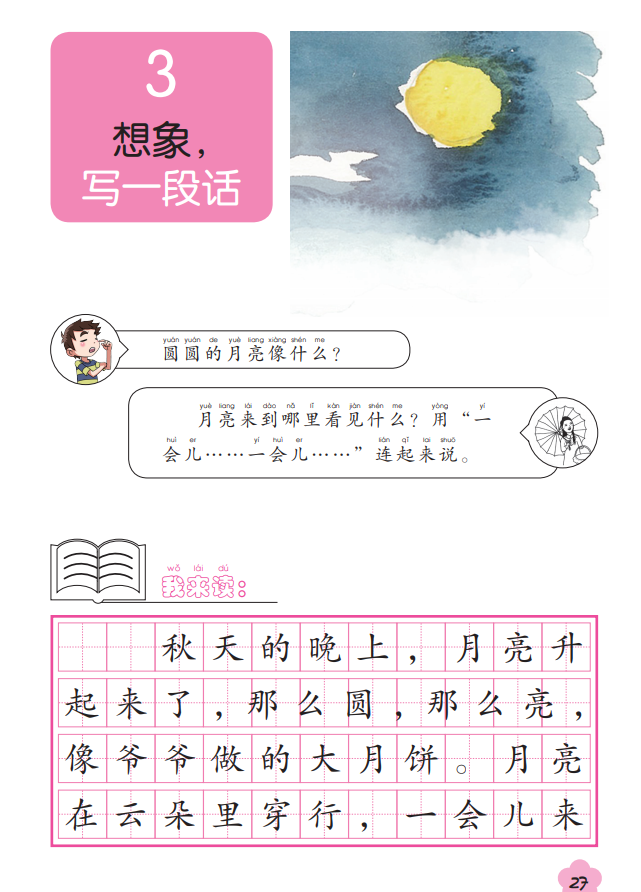 请输入相关内容
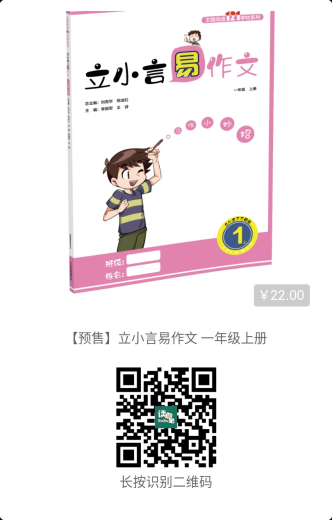 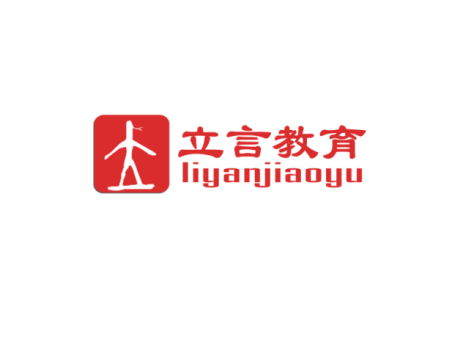 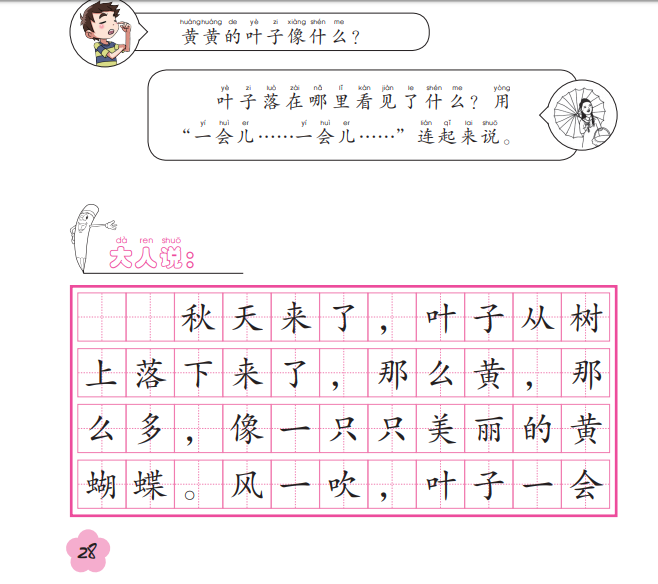 立小言易作文看图写话三步走
第三步： 
加想象 ，写一段话

练一练
请输入相关内容
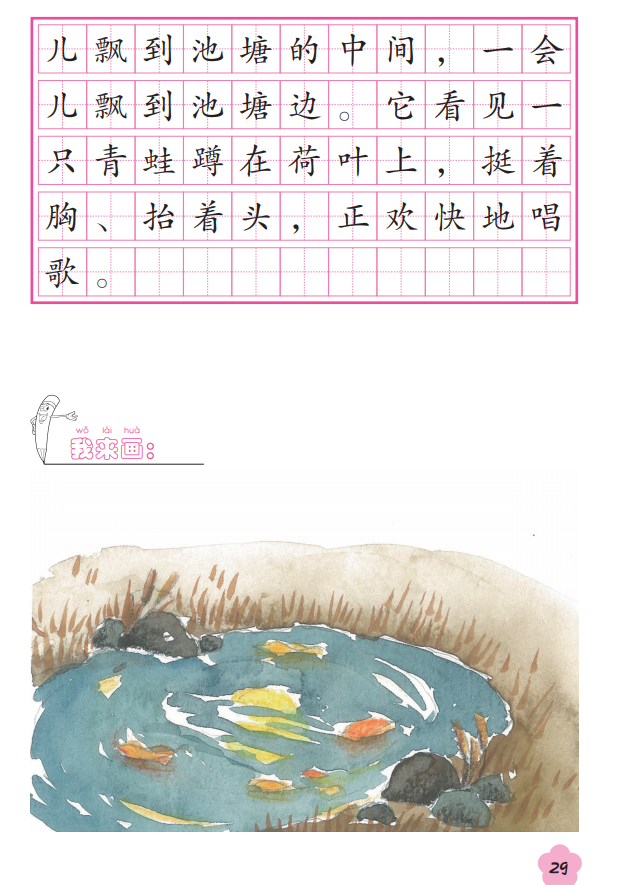 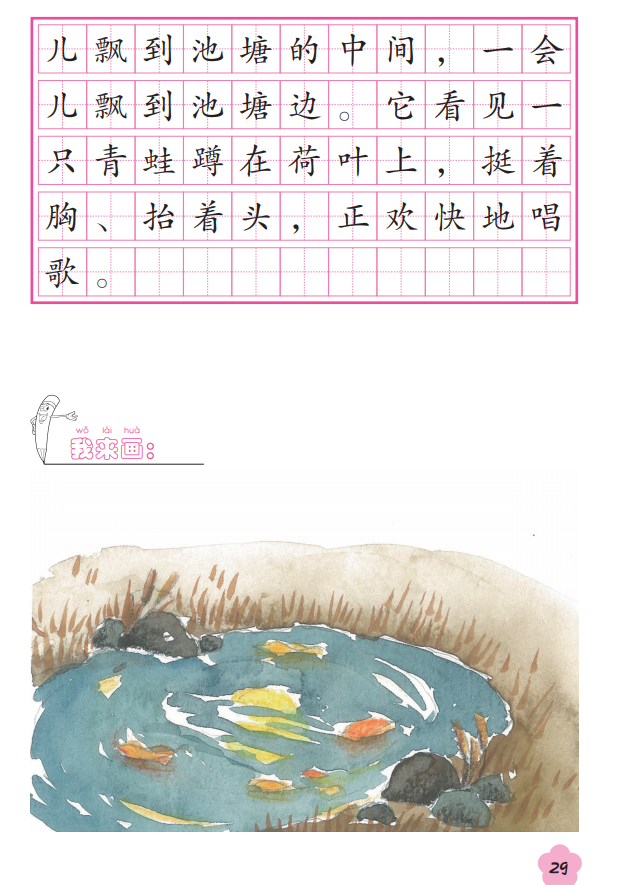 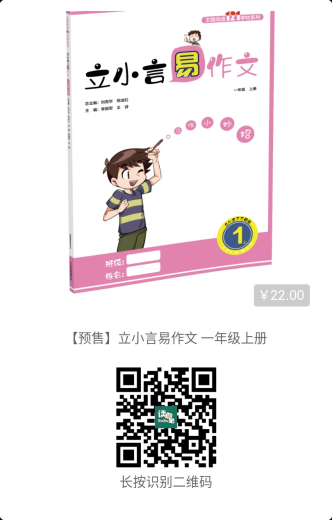 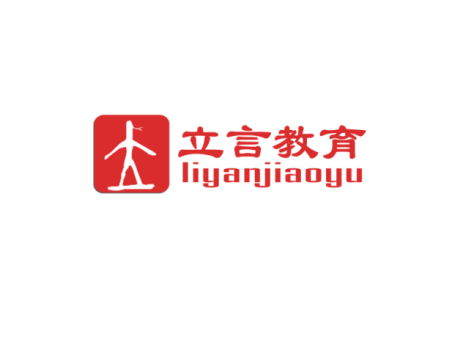 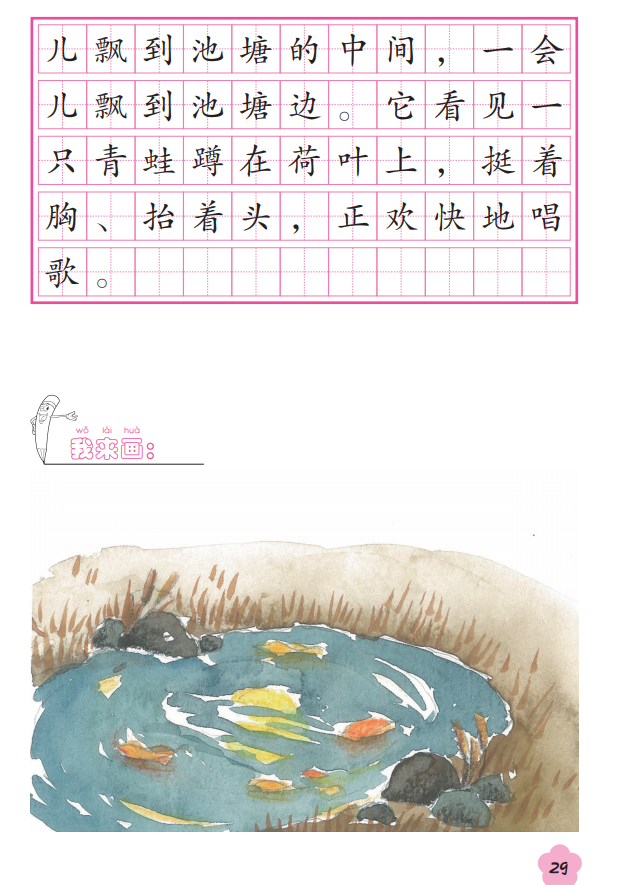 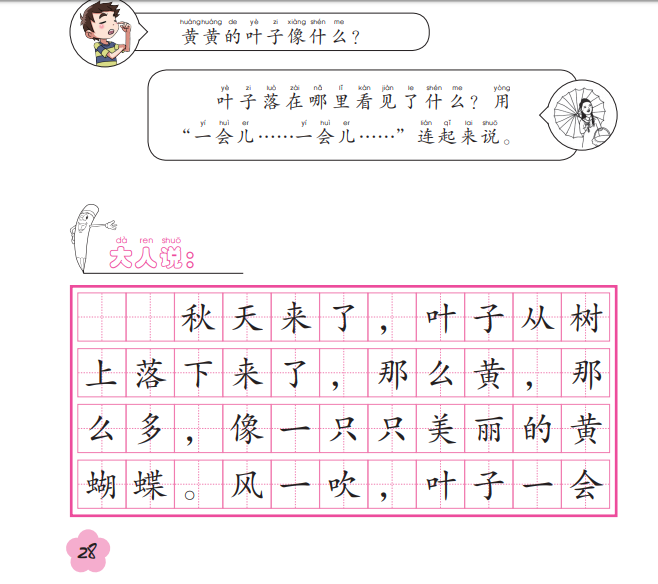 请输入相关内容
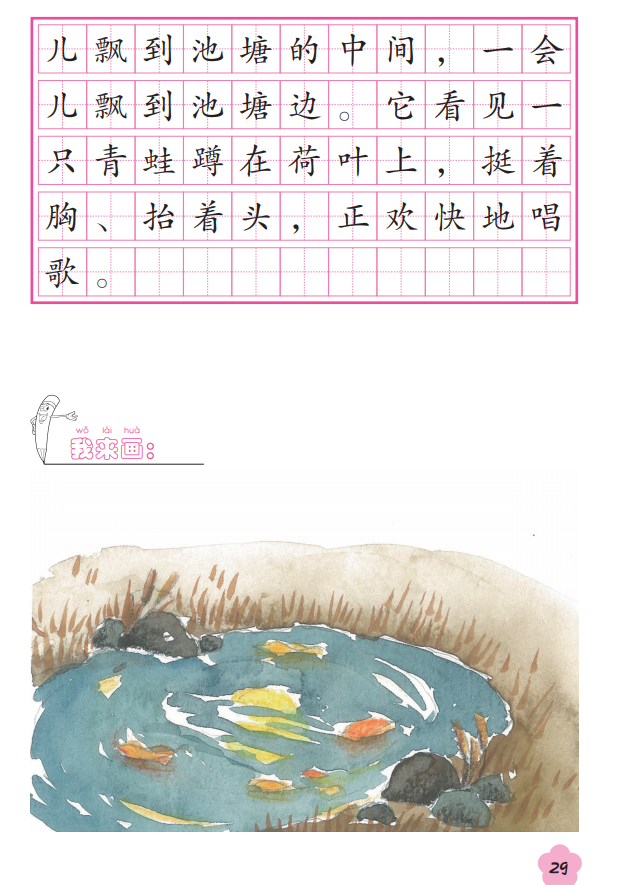 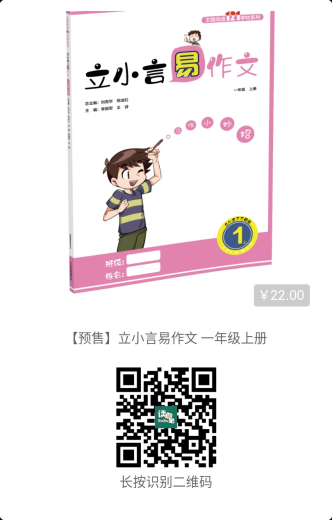 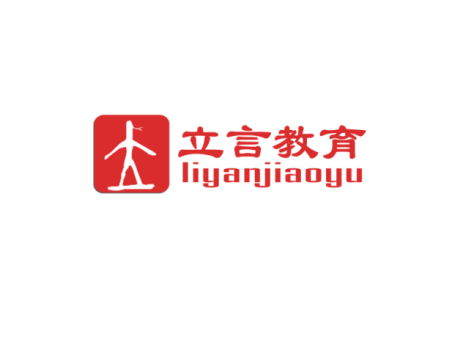 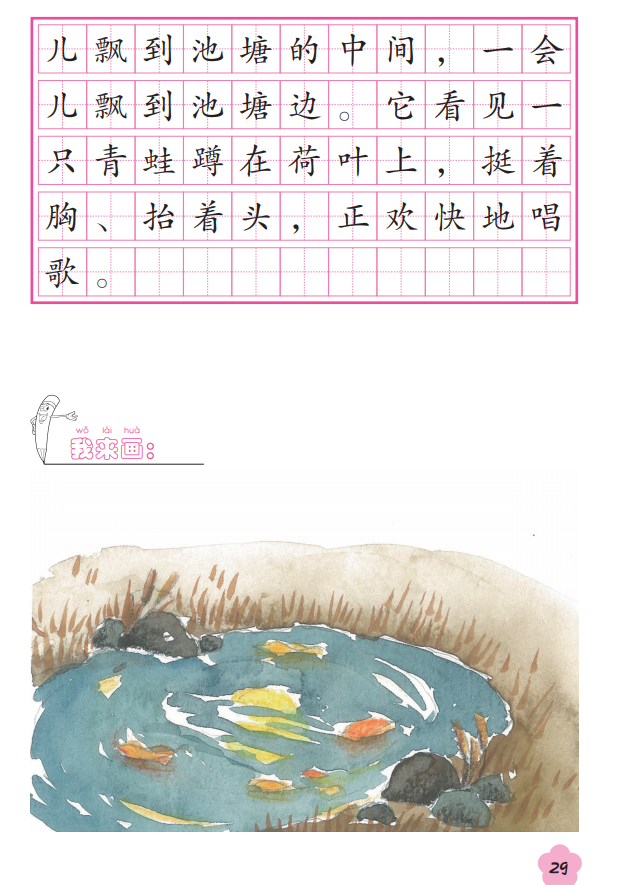 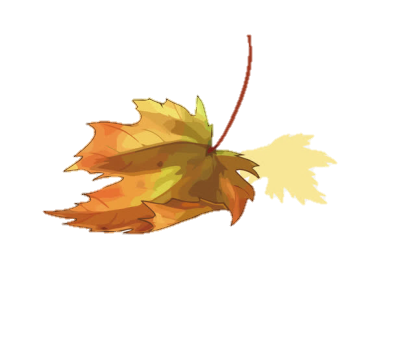 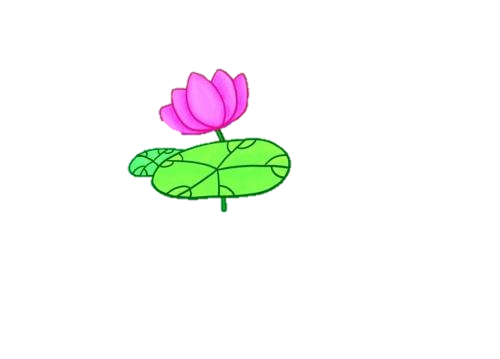 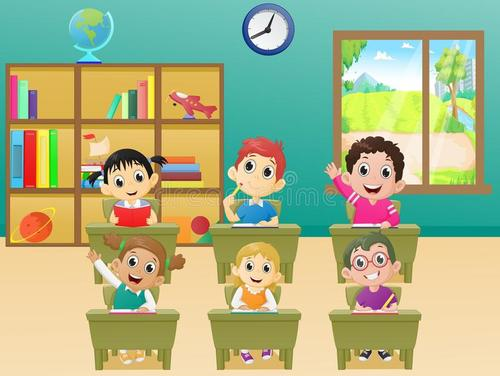 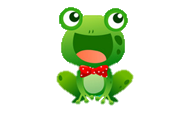 请输入相关内容
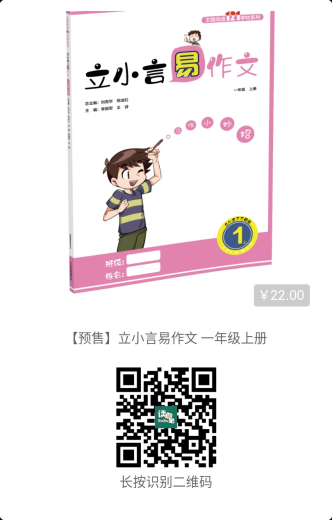 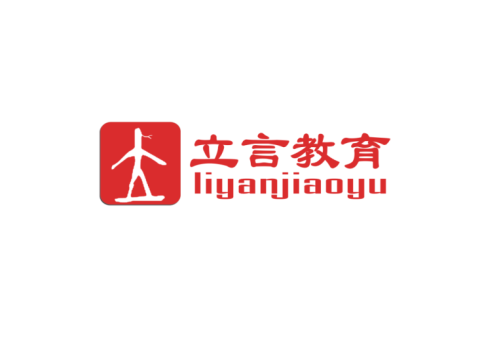 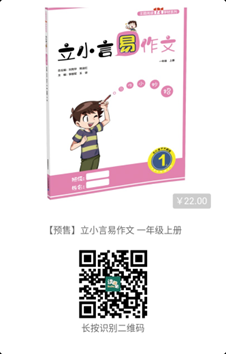 立小言，真淘气，
淘个东，淘个西，
淘来立小言易作文，
看图写话变容易,
智慧可爱我第一。
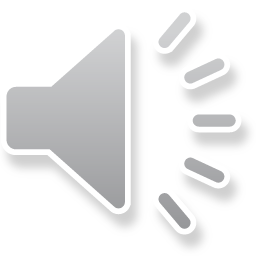 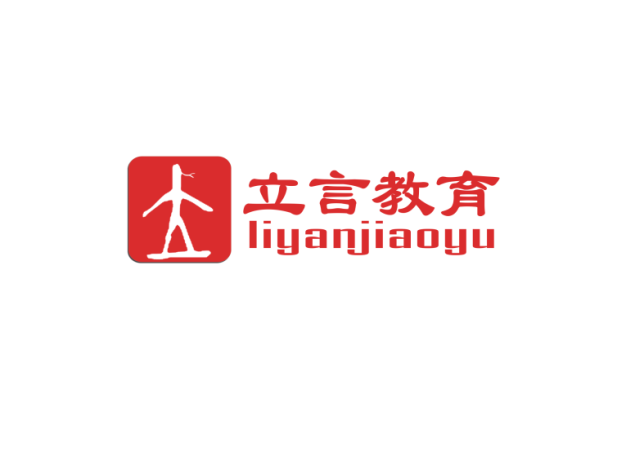 起步于教材
        拓展于两翼
        积累于课内
        运用于课外
        找主角，写一句话
        会观察 ，把句子变长
        加想象，写一段话
 立小言易作文看图写话三步走
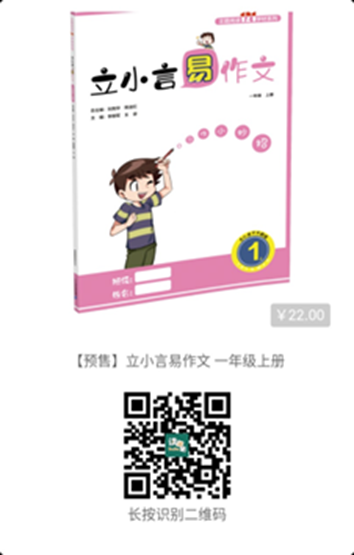 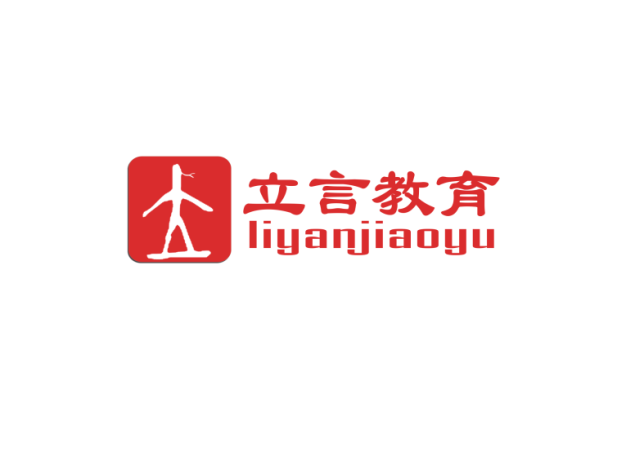 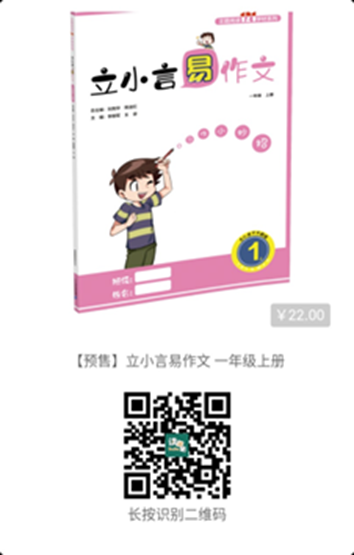 立小言易作文
        寻找千校万人
       小读者、小作者
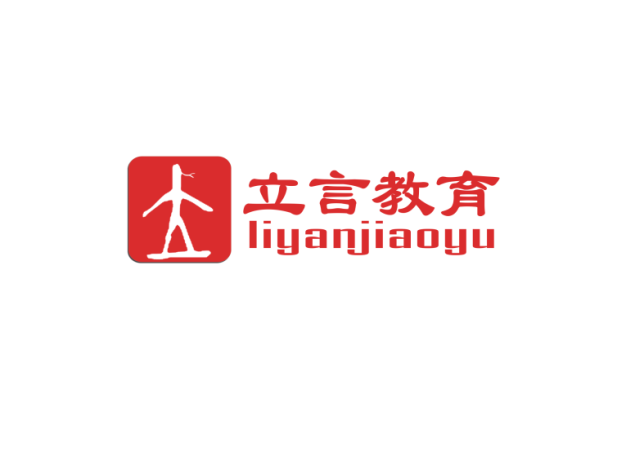 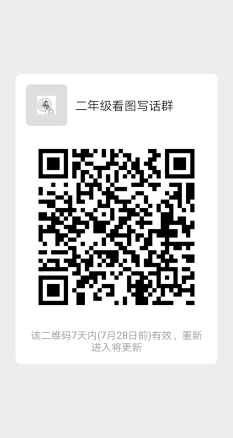 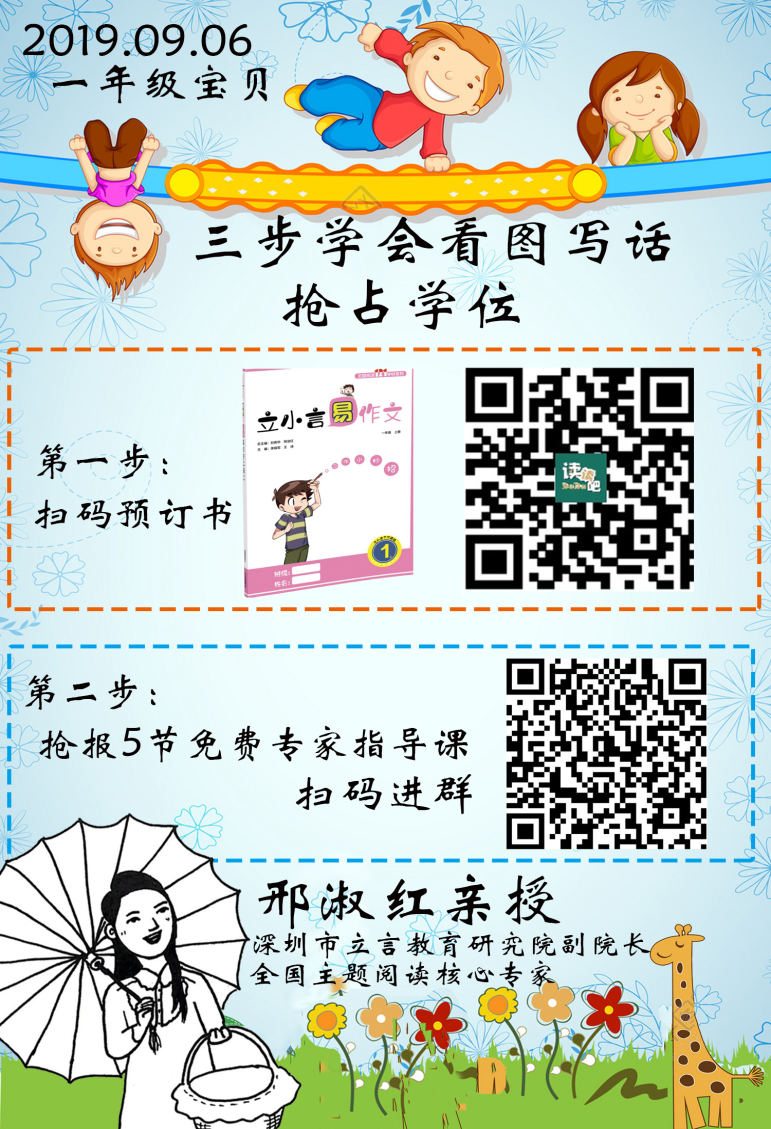 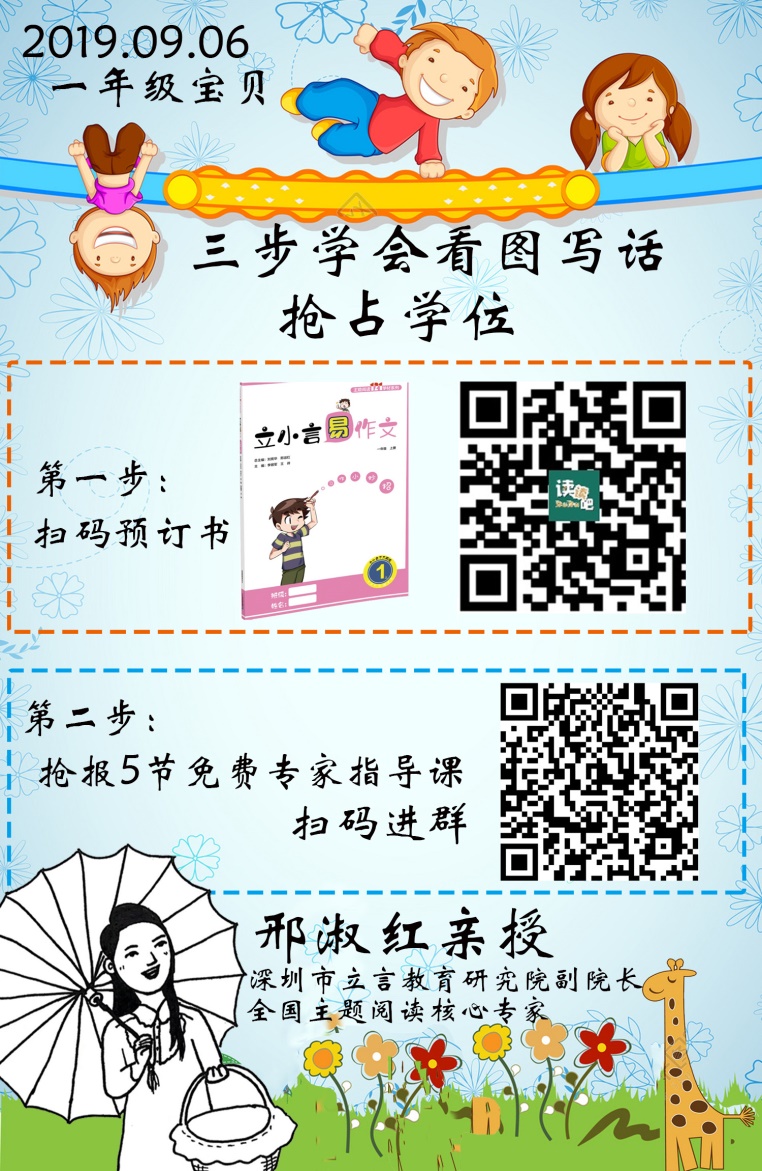 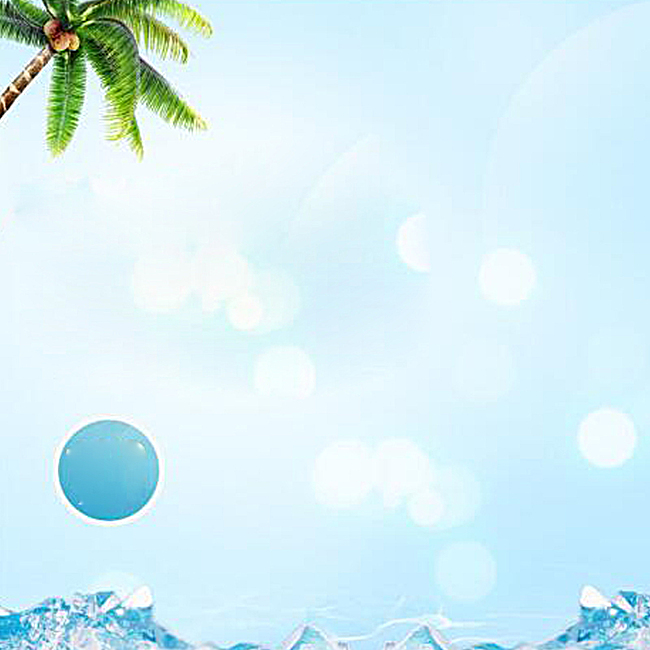 第三步：
参加“世纪立言”杯小作家训练营及我要出书行动